Adabiyot
8-sinf
Mavzu: Sergey Yesenin
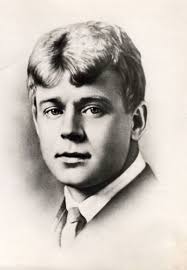 SERGEY  YESENIN
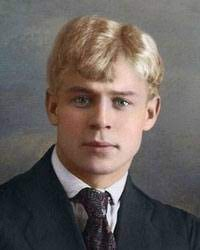 Go‘daklikdan ma’lum har odam,
“Bola boshdan” degan gap to‘g‘ri,
Mabodo men shoir bo‘lmasam,
Bo‘lar edim bezori, o‘g‘ri. 
	Jikkakkina shum bola edim, 
	Tengdoshlarim ichra “qahramon”.
	Qaytar edim ko‘chadan doim
	Burnim pachoq, usti boshim qon.
Qo‘rqib ketgan onam qoshida
Derdim tutib o‘zimni mahkam:
“Hechqisi yo‘q. Qoqildim toshga.
 Ertagacha qolmas o‘rni ham”.
(1895 – 1925)
SERGEY  YESENIN
Rossiyaning Ryazan guber-niyasiga qarashli Konstanti-novo qishlog‘ida dehqon oilasida tug‘ilgan;
Besh yoshligida o‘qish­ni o‘rgangan.
 To‘qqiz yoshidan xalq qo‘shiqlariga o‘xshatib she’rlar bita boshlagan.
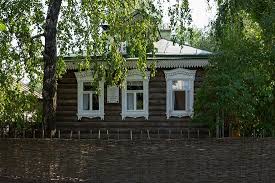 YESENINNING OTA-ONASI VA BOBOSI
O‘shanda men ilk borTuzdim qofiya,Hislar quyunidaAylandi boshim.Bir kirib qoldimmiShe’r girdobiga —Bor dedim-u ungaBor ko‘nglim ochdim.
HAYOT  YO‘LI
Qishloq muallimlari tayyorlaydigan maktabni tugallab, o‘n yetti yoshida Moskvaga bordi. Savdo-garning idorasi­da ishladi, bosmaxonada musahhihlik qildi, adabiy-mu­siqiy to‘ga-rakka qatnashdi, she’rlar yozishni davom ettirdi.
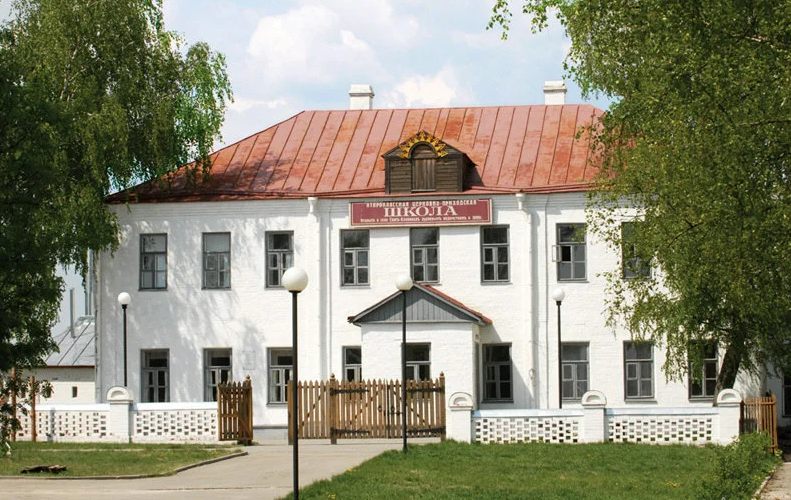 ALEKSANDR BLOK
O‘n to‘qqiz yoshidan she’rlari Moskva jurnal-larida bosilib, mashhur bo‘ldi. Yigirma yoshida Petrogradga kelib, yana bir mashhur rus shoiri Aleksandr Blok bilan tanishdi.
IJOD VA  MASHHURLIK
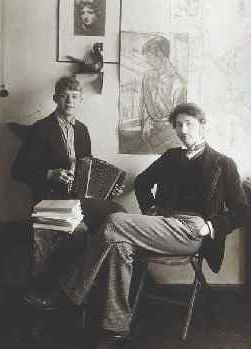 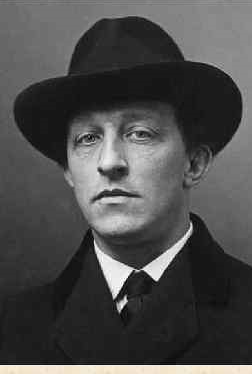 Qadrli Viktor Serge-yevich, yosh iste’dod - Sergey Yeseninga g‘amxo‘rlik qiling. Cho‘ntagida bir rubl bor-u, qalbi xazinaga to‘la. 
Gorodetskiy
HARBIY XIZMAT
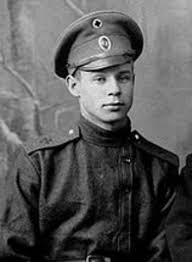 1916-yildan armiya xizma-tiga kirdi. Oq podshoh shara­figa she’r yozishdan bosh tortgani uchun intizomiy batal­yonga jo‘natildi, keyin xizmatdan tamoman voz kechdi.
SAYOHATLAR
1918-1921
Murmansk
Arxangelsk
Qrim
Kavkaz
Bessarabiya
Turkiston
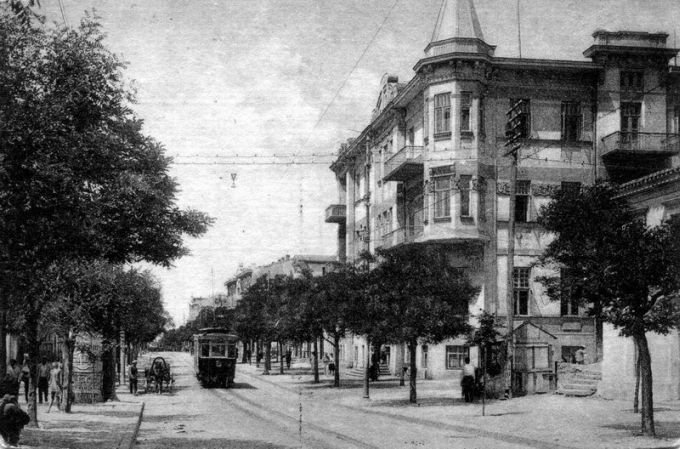 SAYOHATLAR
1922-1923
Germaniya
Fransiya
 Belgiya
Italiya 
AQSH
Aysedora DUNKAN
IJODIY MEROS
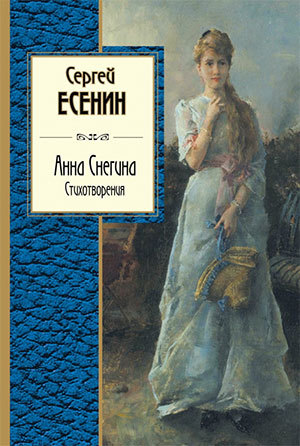 SHE’RIY TO‘PLAMLAR
“Radunitsa”
“Anna Snegina”
“Qora odam”
“Zamin darg‘asi”
“Fors taronalari”
“Jar”
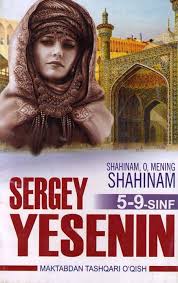 SHOIR VAFOTI
Xayr endi, xayr, do‘stginam,Bag‘rimdasan, ko‘ngil malhami.Muqarrar bu ayriliqning hamVisoli bor oldinda hali.

Xayr, do‘stim, so‘zga ochma lab,Qo‘y, men uchun o‘rtama bag‘ir,Bu hayotda o‘lmoq-ku bor gap,Yashamoq ham yangimas, axir!
YESENIN VA SHARQ SHE’RIYATI
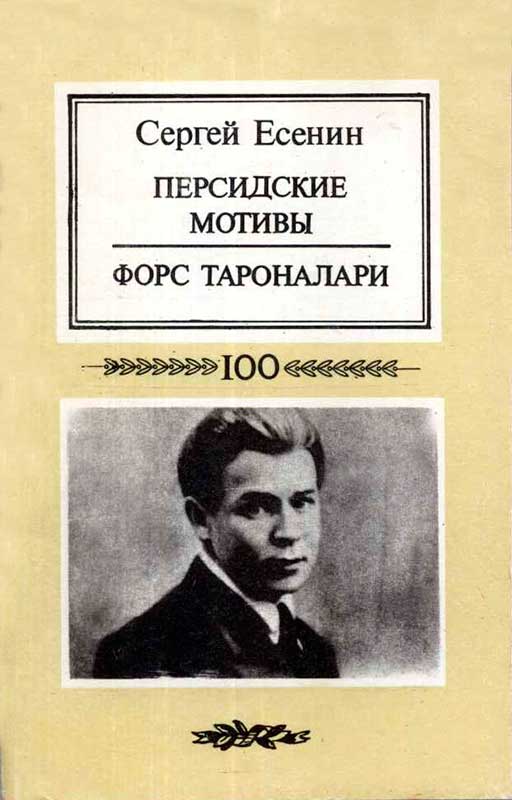 Eron
Boku
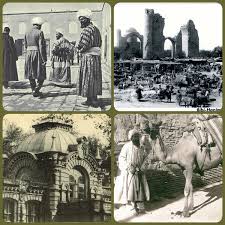 YESENIN SHE’RLARI O‘ZBEK TILIDA
В этом мире я только прохожий,Ты махни мне весёлой рукой.У осеннего месяца тожеСвет ласкающий, тихий такой.

Bu dunyoda men bir yo‘lovchi,Shodon menga qo‘l silki, erkam.Xuddi shunday tinch, erkalovchiZiyo to‘kar kuz fasli oy ham.
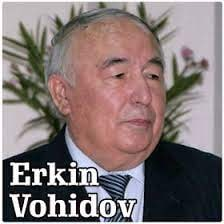 YESENIN TOSHKENTDA
Yesenin Toshkentga may boshlarida – bahorning yozga o‘tish araflarida keldi. Kelganidan xursand, hayajonda edi, xuddi Turkistonning maftunkor tabiati, g‘ayrioddiy ko‘m-ko‘k osmoni-yu xushbo‘y iforlarini simirmoqchiday edi..
V. Volpin “Toshkent haqida maktub”
TOSHKENTDAGI UY-MUZEY
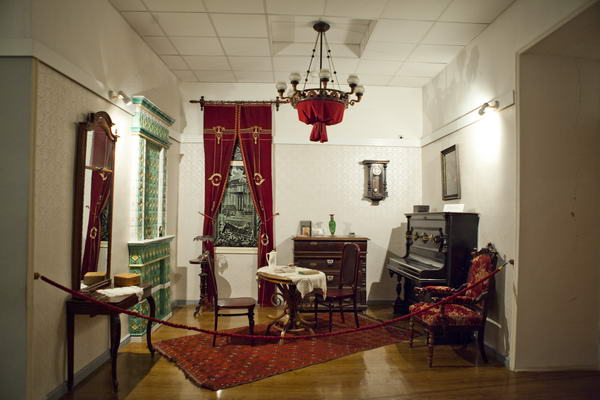 “IT  HAQIDA  DOSTON”
Quyosh o‘ynar javdar xirmonda,
Chiptalarda nuri - tillarang.
Bolaladi ona it tongda,
Yetti kuchuk tug‘di mallarang.
	
	Yuvib-tarab tillari bilan,
	Oqshomgacha erkaladi u. 
	Ona itning issiq bag‘ridan
	Qor ustida erib oqdi suv.
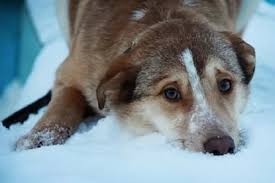 “IT  HAQIDA  DOSTON”
Oqshom payti, tovuqlar endi Qo‘nog‘iga tizilishgan dam 
Uy egasi xo‘mrayib keldi, 
Qopga soldi yettovini ham.
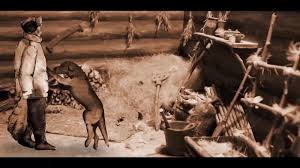 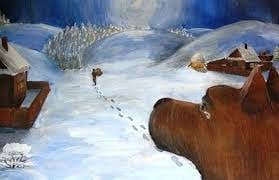 Sho‘rlik ona chopdi ketidan, 
Uzoq-uzoq quvlab bordi u. 
Muzdek terlar oqib etidan,
Achchiq-achchiq uvlab bordi u.
“IT  HAQIDA  DOSTON”
Botqoqlardan kechib o‘tdi loy,
Oyoqlari toldi, urindi.
Qaytar ekan tom ustida oy
Bolasiga o'xshab ko‘rindi.
     
     Sho‘rlik yana bolasin so‘rab,
     Ko‘kka boqib uvladi xasta. 
     Yangi Oy ham asta g‘ildirab 
     Tushib ketdi ufqdan pastga.
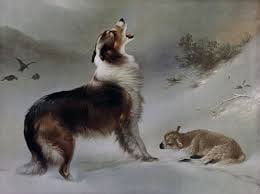 “IT  HAQIDA  DOSTON”
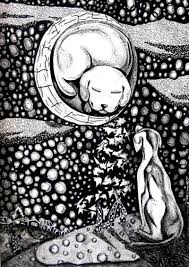 Bechoraga ermaklab, kulib, 
Non o‘rniga otishgandek tosh, 
It ko‘zidan yulduzlar bo‘lib
Qorga oqdi tomchi-tomchi yosh.
MUSTAQIL BAJARISH UCHUN TOPSHIRIQ:
1.“Hasbi hol” atamasi qanday ma’noni anglatishini aniqlang.
2.Izohli lug‘atdan ushbu so‘zlar izohini toping: majruh, tug‘yon, gulruxsor, sabza.
3.Darslikdagi “Dog‘lar ketmish majruh ko‘ngildan”, “Singlimga xat”, “Ona ibodati” she’rlarini o‘qing.